Developing and Evaluating Research Ideas
Overview
What is science?
Science vs. pseudoscience
Scientific method and critique
How do we generate research ideas?
Ideas from theory
Ideas from other sources
How do we evaluate research ideas?
Significance vs. Innovation
Science vs. Pseudoscience
Science
Deterministic (phenomena have causes), objective, data-driven, testable, revisable 
Pseudoscience
Literally “fake science”
Arguments appear scientific but lack compelling evidence
Grain of truth with exaggerated, vague, or untestable claims
Relies on heuristics, such as appeals to authority
Pseudoscience Examples
Diagnoses
Drapetomania, dissociative identity disorder (DID), others?
Therapies
Critical Incident Stress Debriefing (CISD), Eye Movement Desensitization and Reprocessing (EMDR), Rebirthing
For Schizophrenia alone: Starving, blistering, bleeding, ice baths, spinning, tranquilizing chair, drowning, morphine, opium, straightjackets, sterilization, castration, eugenics, beatings, clitoridectomies, teeth pulling, removal of various body parts, coma therapy, seizure-induction, spinal fractures, electroshock, lobotomy
BUT weighing the evidence is difficult (example: CAM)
Scientific Method
Intro Psych and every other science textbook ever

Theory: Logical (i.e., testable, falsifiable, parsimonious), well-organized framework for understanding the cumulative body of evidence on a topic
Hypotheses: Specific predictions
Design + Run the Study
Analyze and Report Results
Revise and Expand Theory
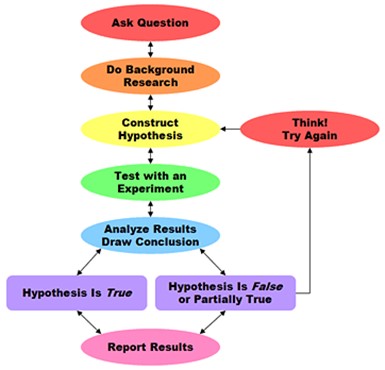 “But it is time to insist that science does not progress through carefully designed steps called ‘experiments,’ each of which has a well-defined beginning and end.” - Skinner
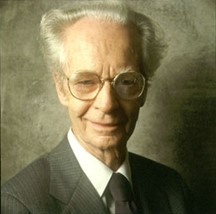 Sources of Ideas
Theory: Need to have an excellent command of the relevant literature. Shortcuts…
Search for “theory,” “review” or “meta-analysis”
Find a good-but-old article, and check who is citing it
Check “future directions” section of relevant articles
Check these sources:
APA journals and special issues
American Psychologist – Flagship journal of the APA
Examples of Theory
Psychotherapy: Psychodynamic, cognitive, behavioral, integrative
Personality: Five-factor model of personality
Social/Developmental: Social learning theory, Socioemotional selectivity theory, Terror management theory, Affective forecasting theory, Self-regulation theory
Intelligence: General intelligence factor (g)
Other Sources of Ideas
National Priority Statements
PCORI: Priorities + methods
National Academy of Medicine (formerly Institute of Medicine/IOM): Complete list + downloads
NIH Science of Behavior Change report
Other Researchers
Project team (lab) meetings
Grants websites: NIH, NSF, PCORI
Clinical observation
Existing data
Exploration
Evaluating Research Ideas
When developing studies, evaluating term papers and manuscripts, evaluating publications, evaluating grants
Significance = importance for societal health and well-being
Number of people affected
Severity of the problem
Ability to solve the problem
Innovation = novelty
“First study”
New context, method, population
Potential for a scientific breakthrough, rapid uptake
Examples